לו"ז סיור
לו"ז פרטני סיור – יום א' 12/5
כחול – חוייתי , אדום - בטחוני, כתום – חברתי , צהוב – כלכלי , ירוק – מדיני
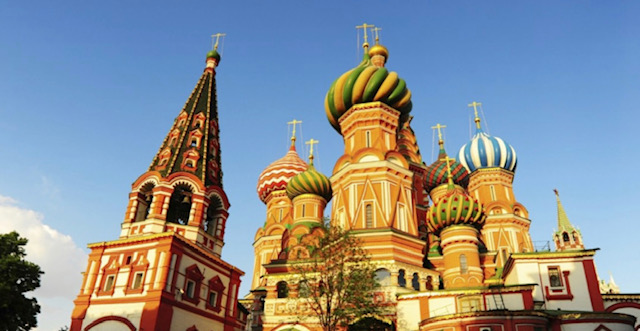 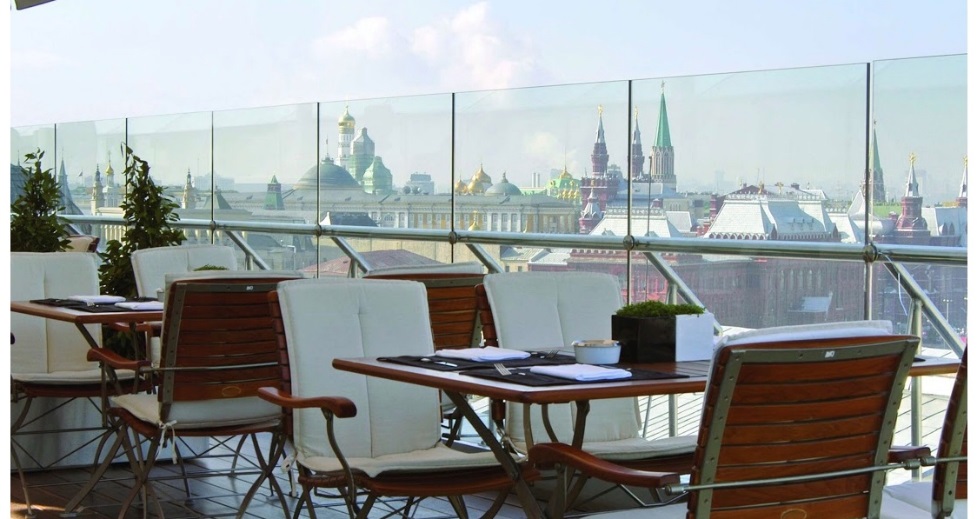 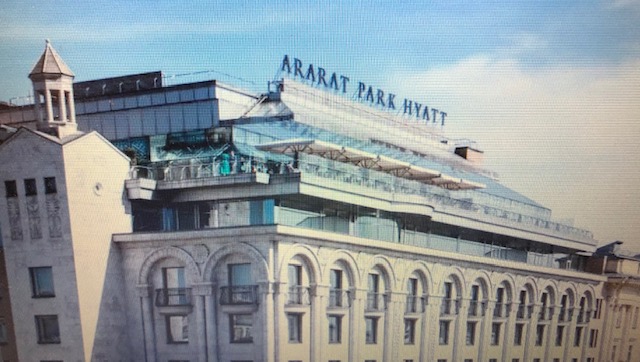 לו"ז פרטני סיור – יום ב' 13/5
כחול – חוייתי , אדום - בטחוני, כתום – חברתי , צהוב – כלכלי , ירוק – מדיני
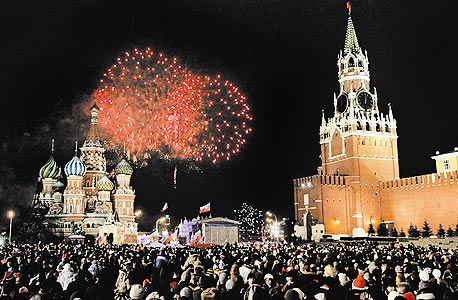 לו"ז פרטני סיור – יום ג' 14/5
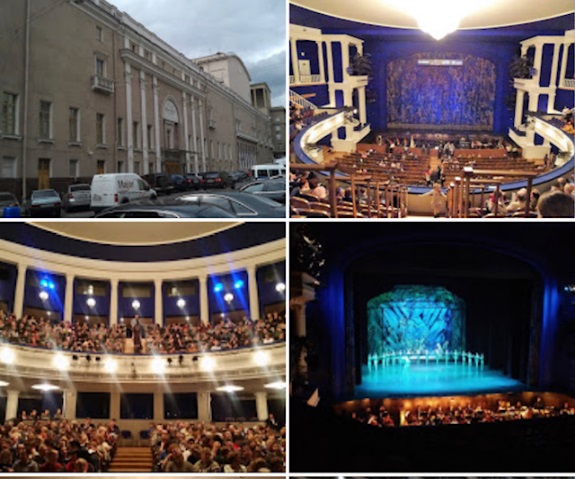 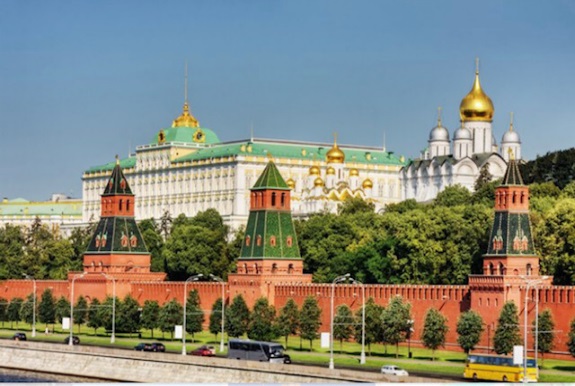 לו"ז פרטני סיור – יום ד' 15/5
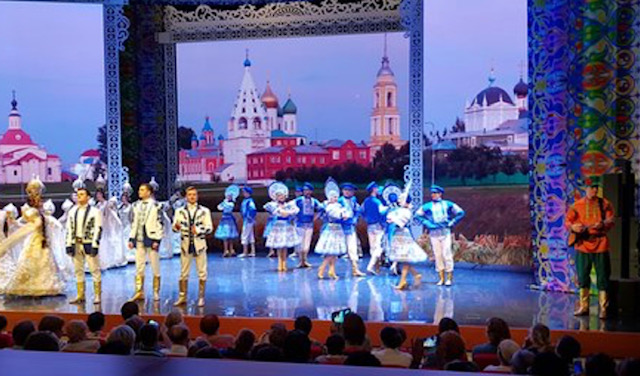 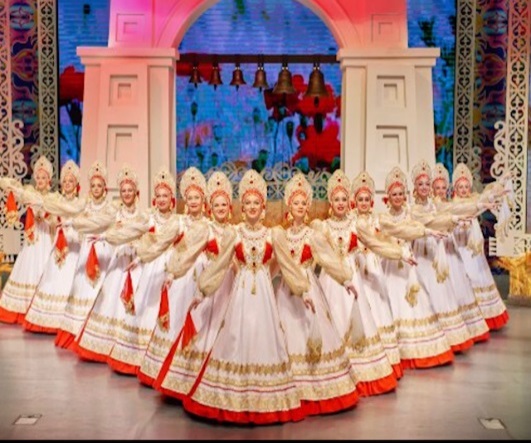 לו"ז פרטני סיור – יום ה' 16/5
כחול – חוייתי , אדום - בטחוני, כתום – חברתי , צהוב – כלכלי , ירוק – מדיני
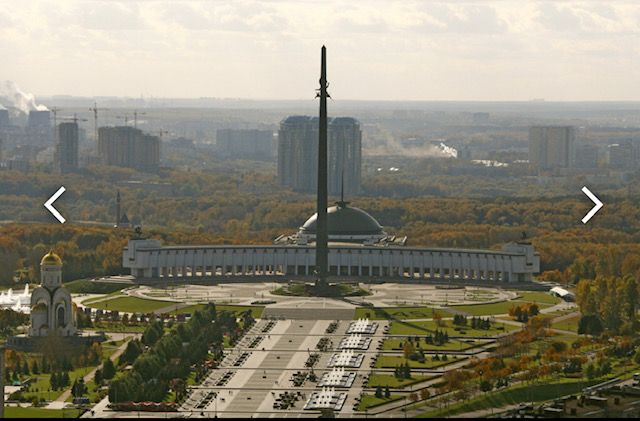